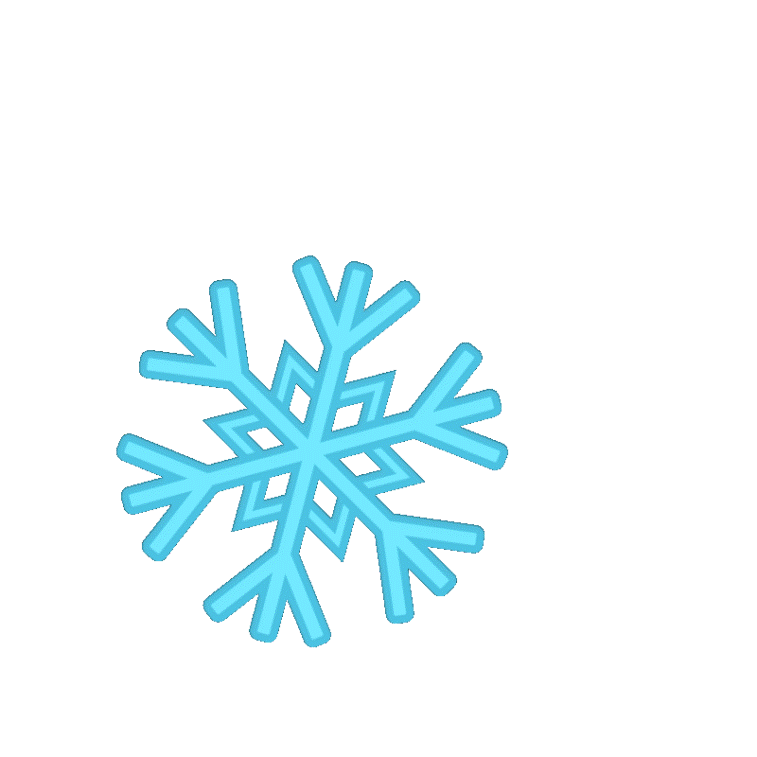 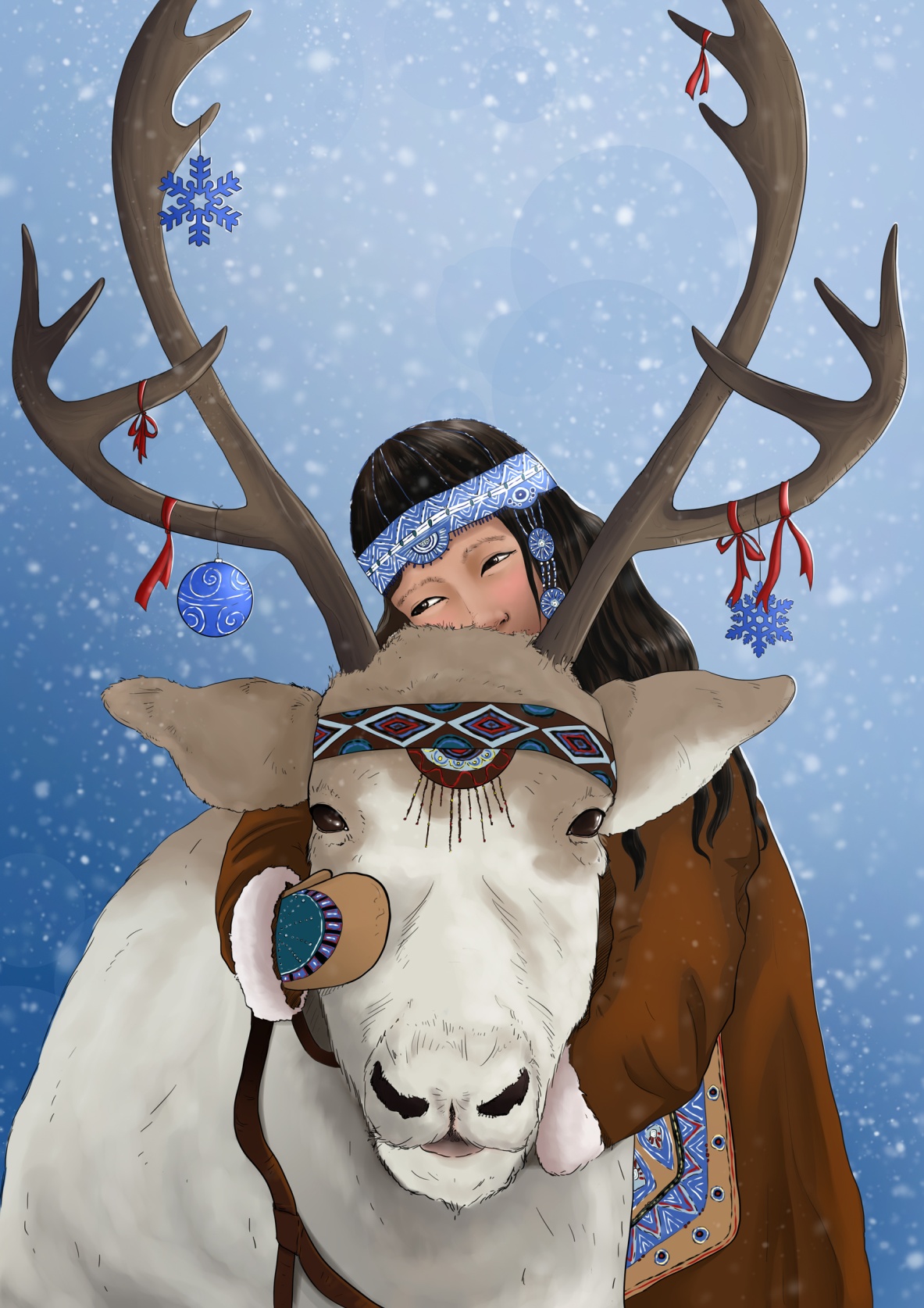 Викторина
Знаете 
ли вы Ямал?
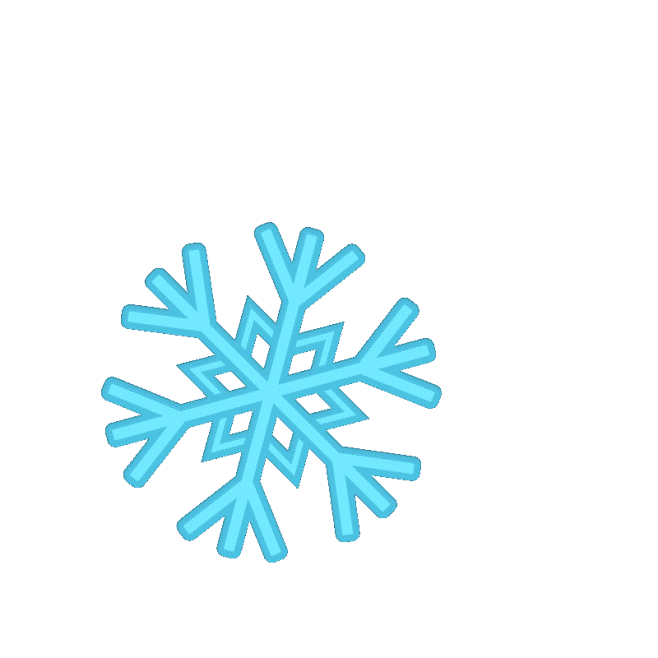 В какой части России находится                          Ямало – Ненецкий автономный округ ?
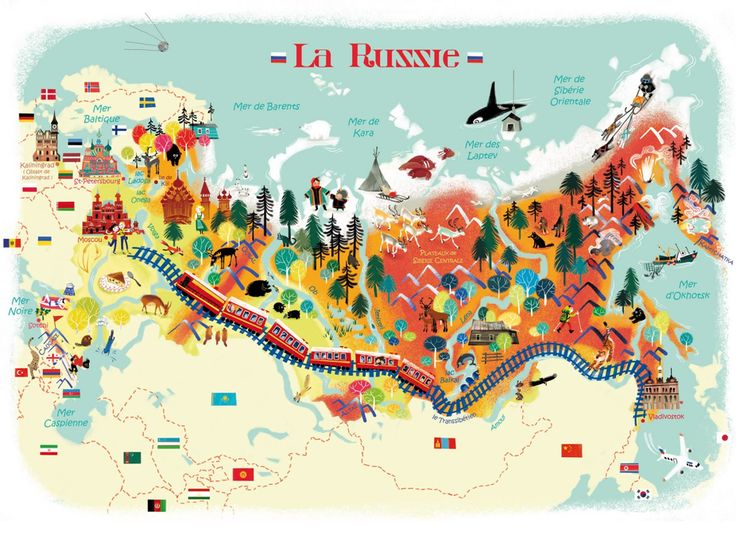 В какой части России находится                        Ямало – Ненецкий автономный округ ?
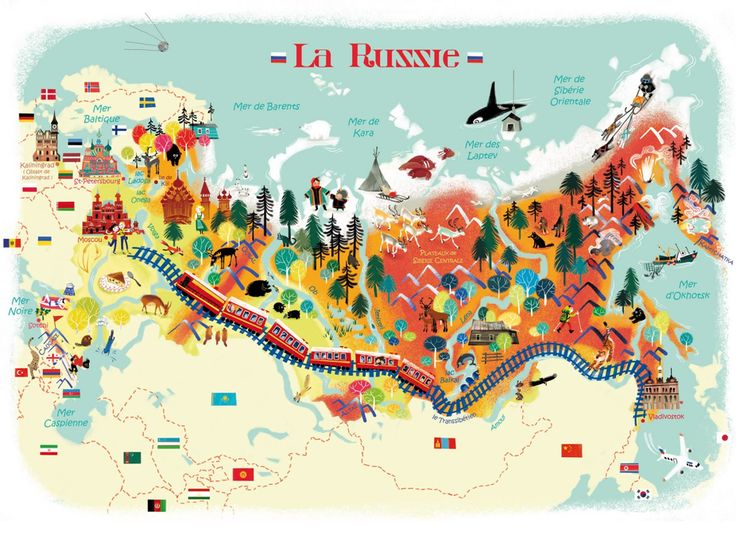 на севере
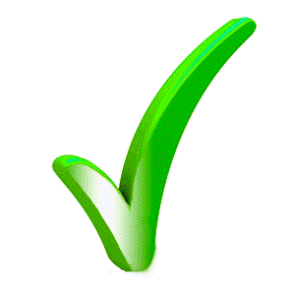 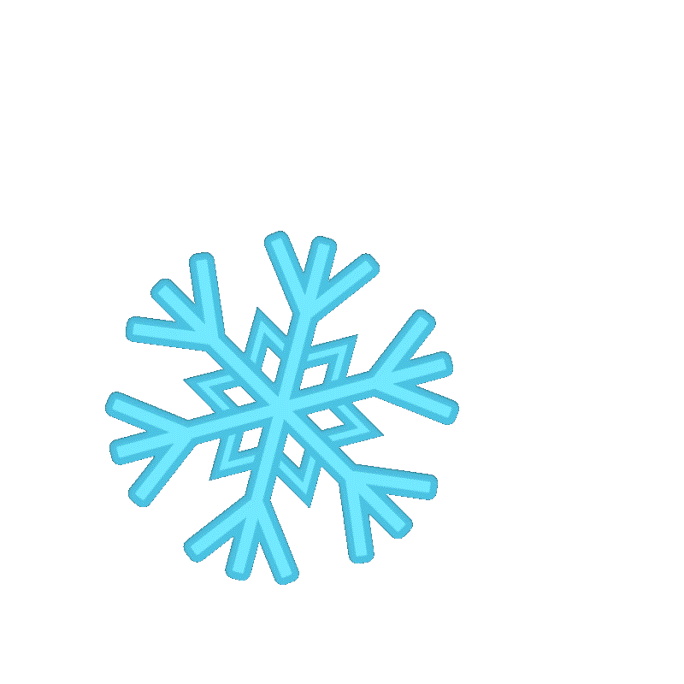 Расстояние от Салехарда до Парижа составляет ...
6000 км
10 000 км
78 000 км
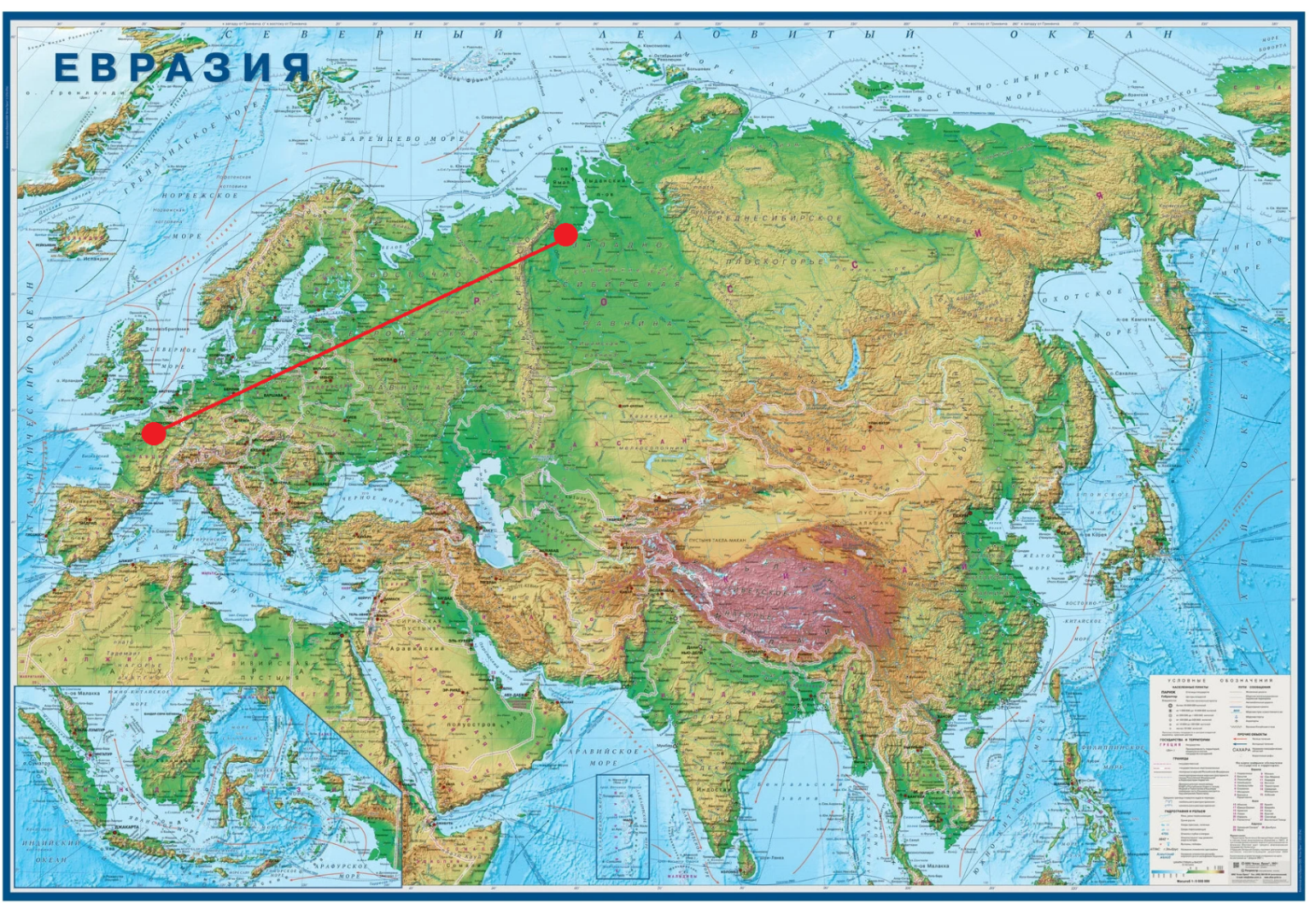 Расстояние от Салехарда                                    до Парижа составляет ...
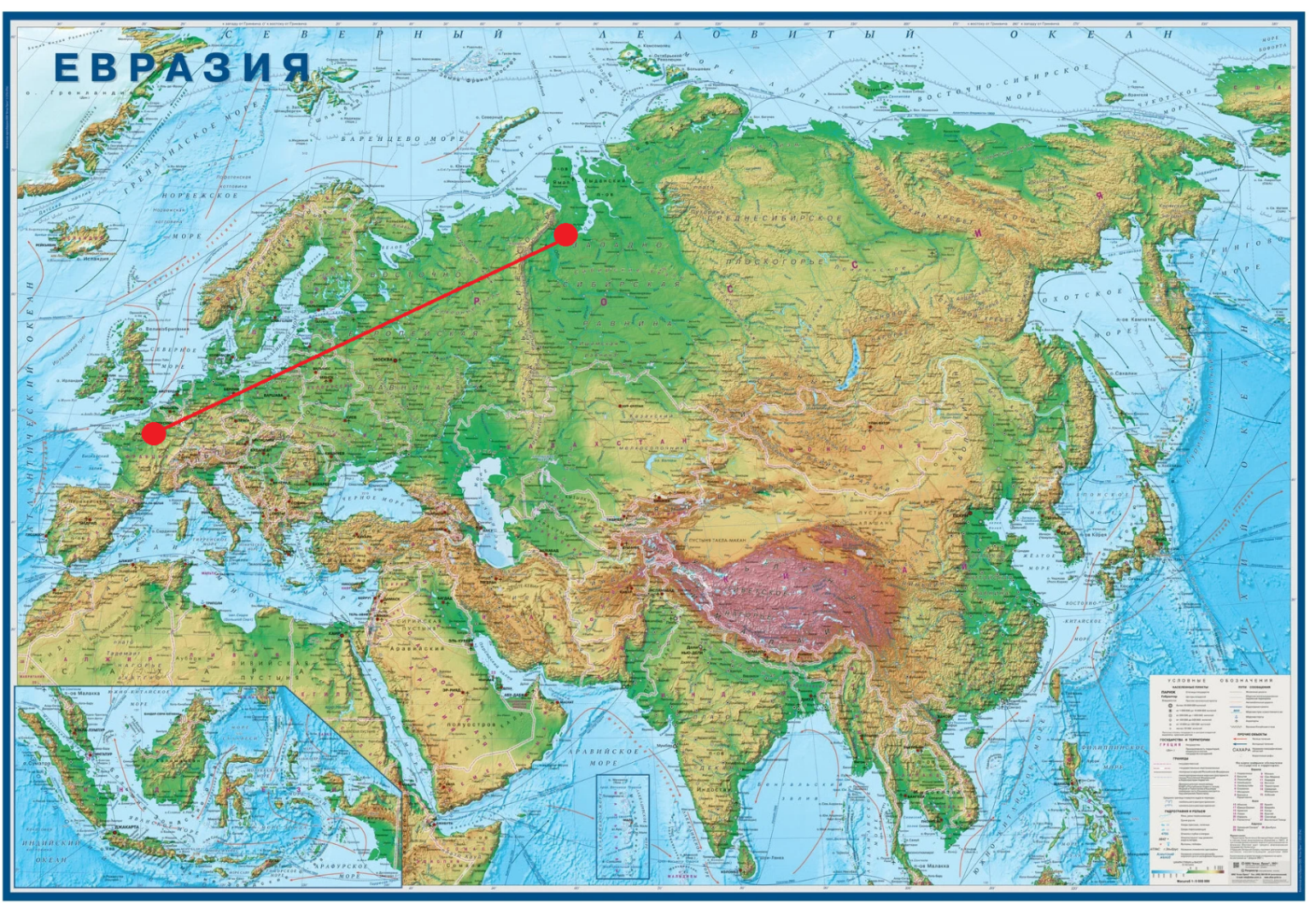 6000 км
10 000 км
78 000 км
6000км
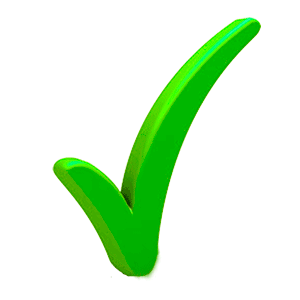 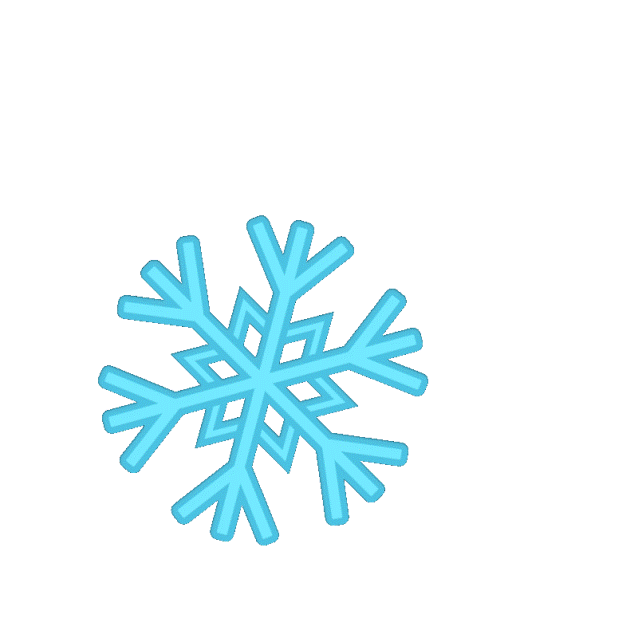 Какая ягода не растет на Ямале?
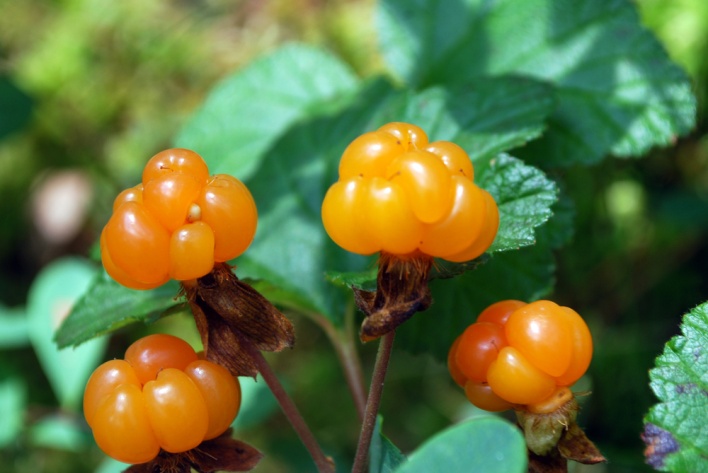 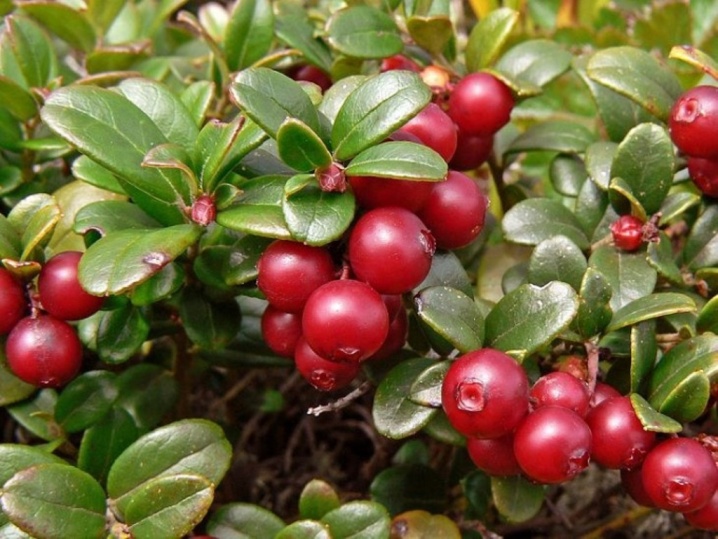 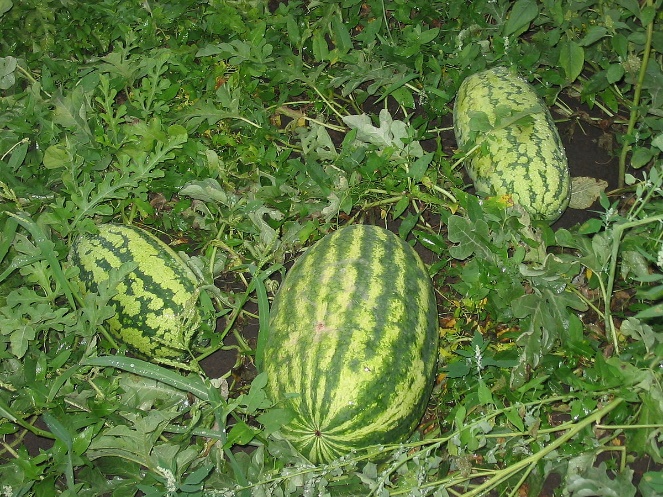 Какая ягода не растет на Ямале?
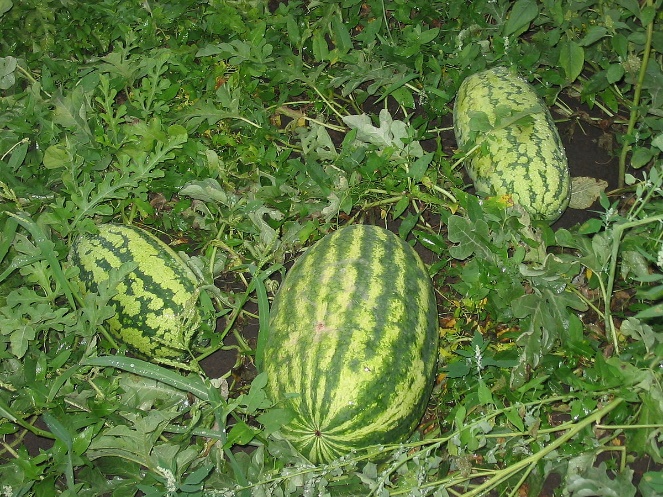 Арбуз
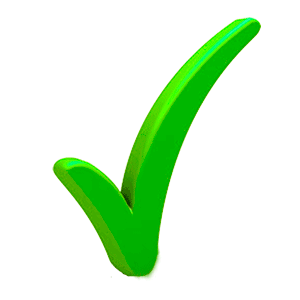 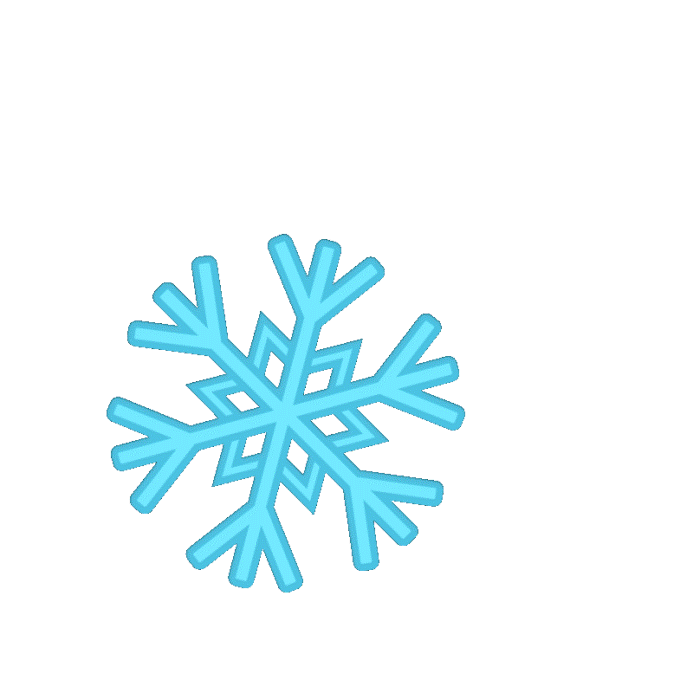 Уникальное природное явление, возникающее из-за воздействия солнечной активности
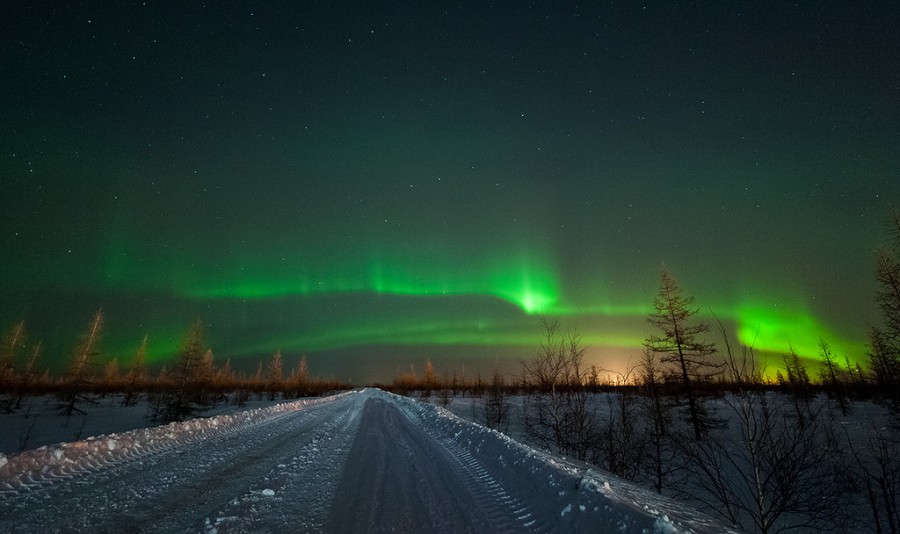 Уникальное природное явление, возникающее из-за воздействия солнечной активности
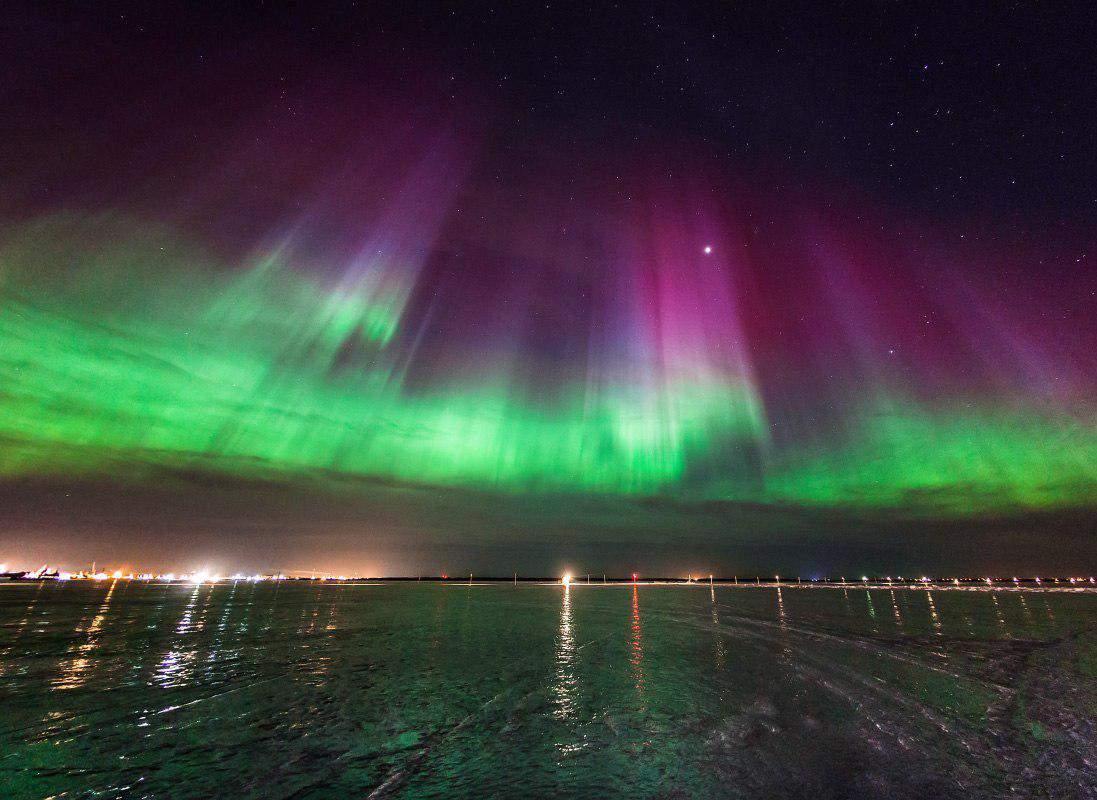 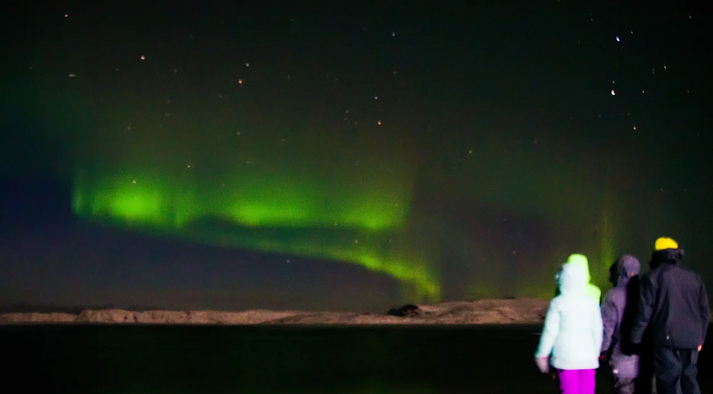 Северное сияние
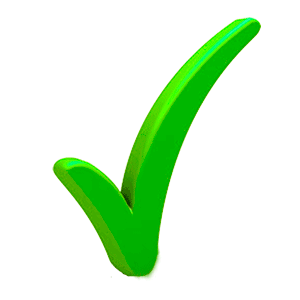 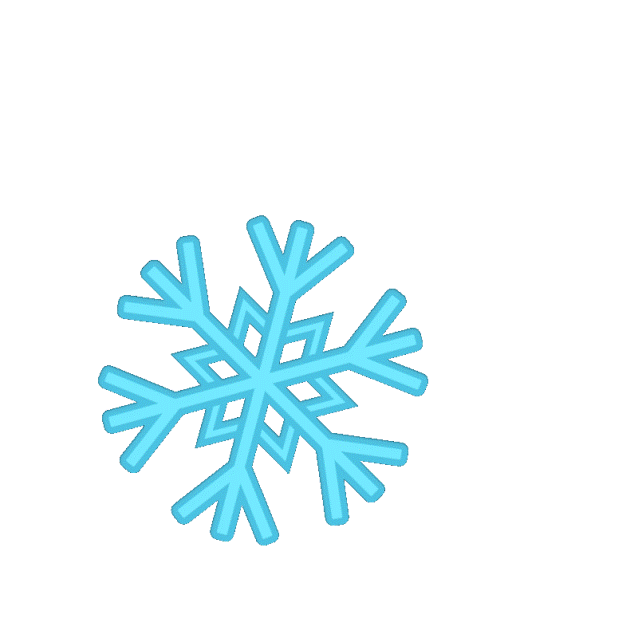 Полярный день это…
Когда солнце сутки не заходит за горизонт
Когда ярко светит солнце и холодно
Праздник у коренных народов Севера
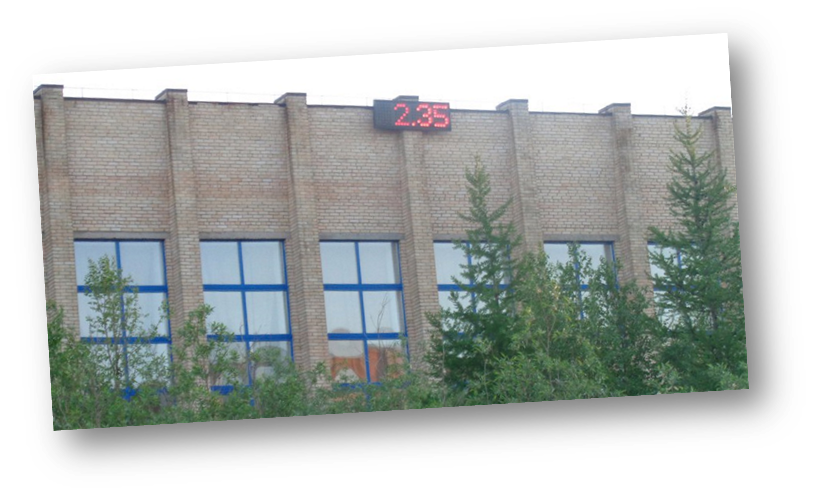 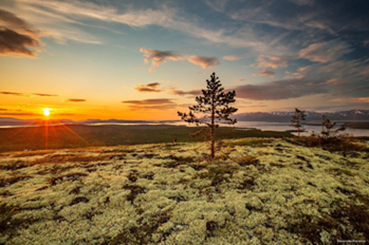 Полярный день это…
Когда солнце сутки не заходит за горизонт
Когда ярко светит солнце и холодно
Праздник у коренных народов Севера
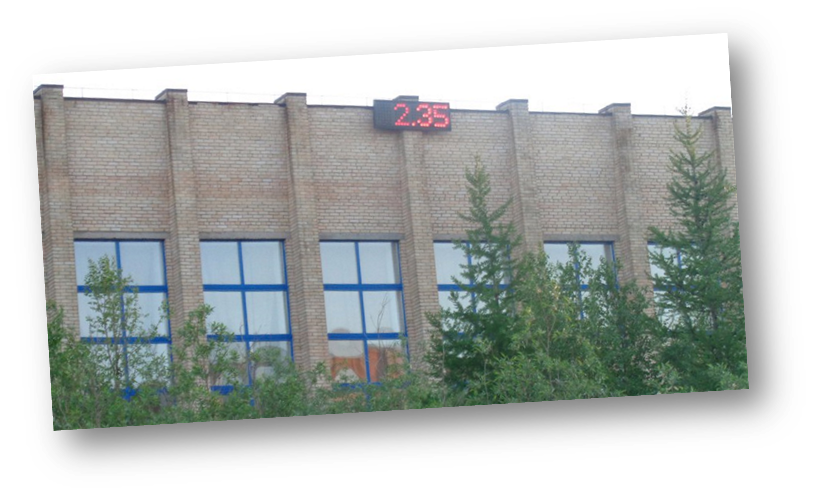 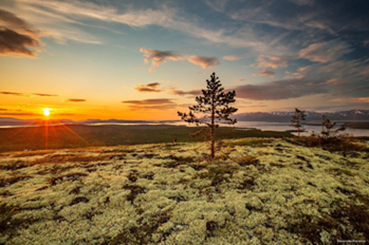 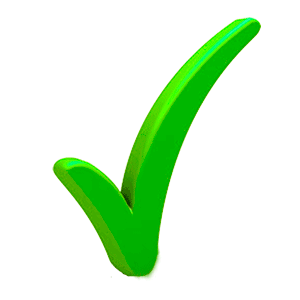 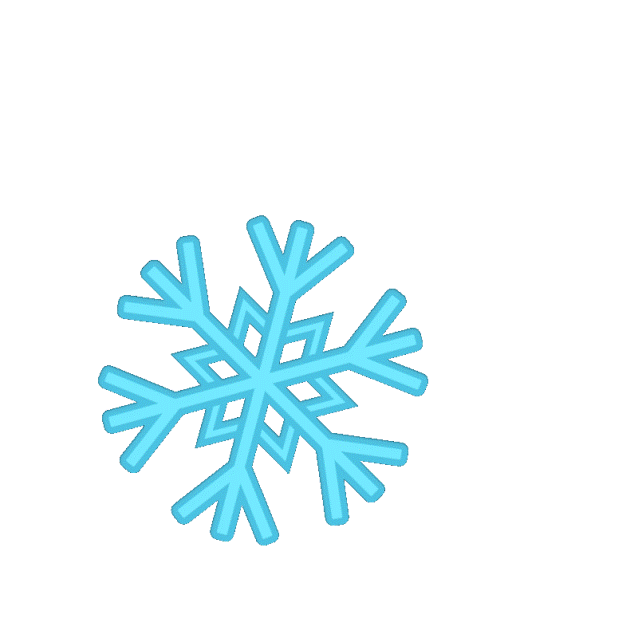 Полярная ночь это…
Когда темно и холодно
Период когда все спят
3. Когда солнце целые сутки не поднимается 
над горизонтом
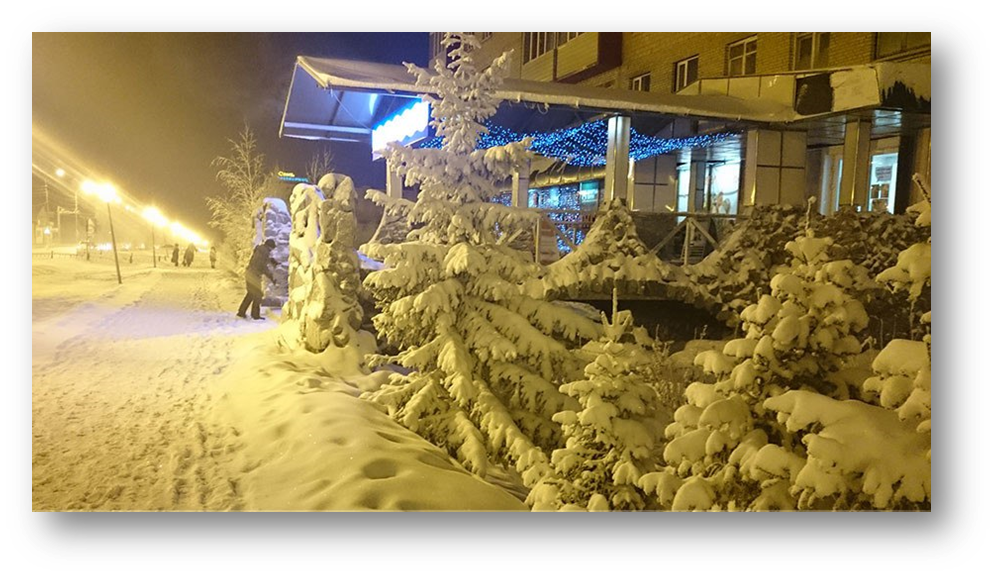 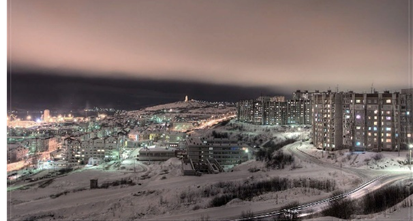 Полярная ночь это…
Когда темно и холодно
Период когда все спят
3. Когда солнце целые сутки не поднимается 
над горизонтом
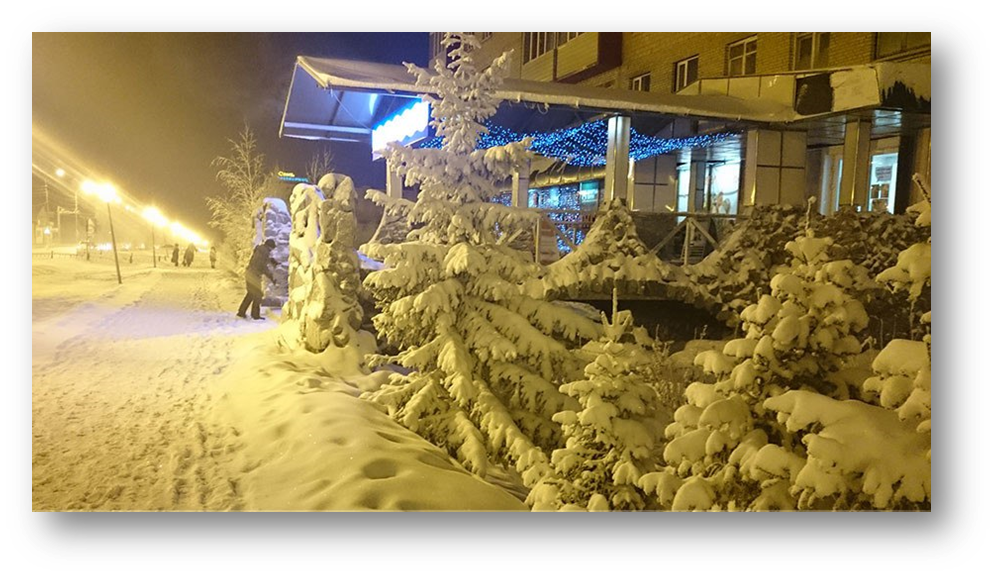 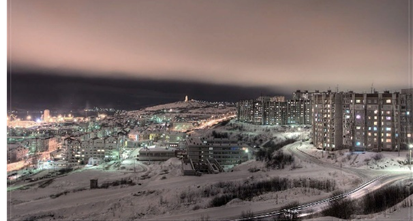 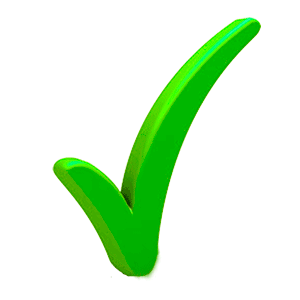 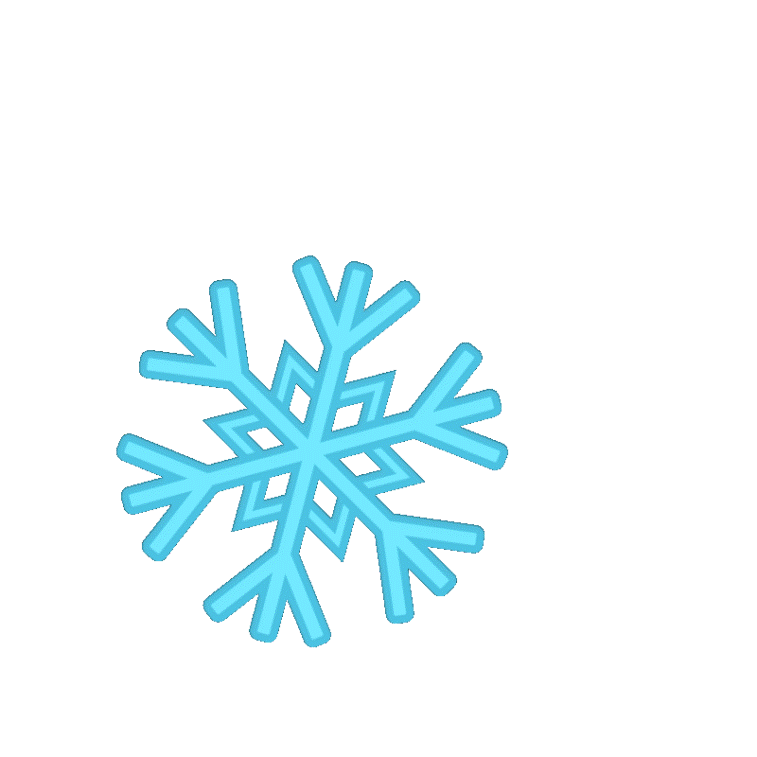 Жилище коренного народа севера, ненцев, называется:
1.Чум2. Дом3. Юрта
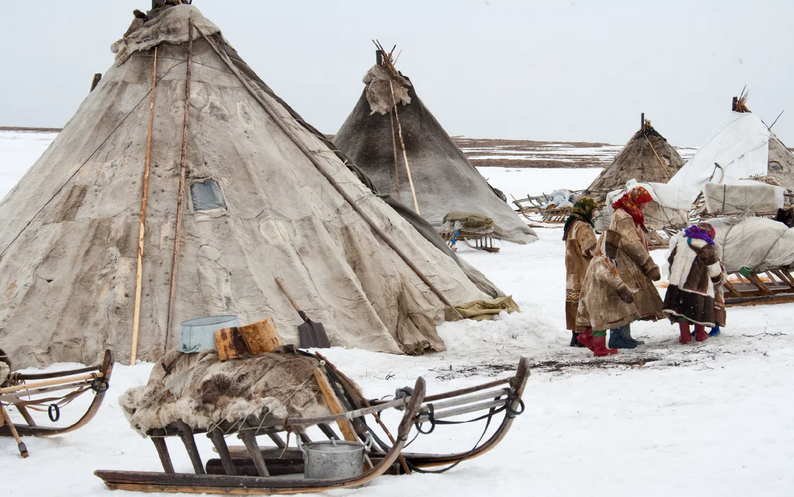 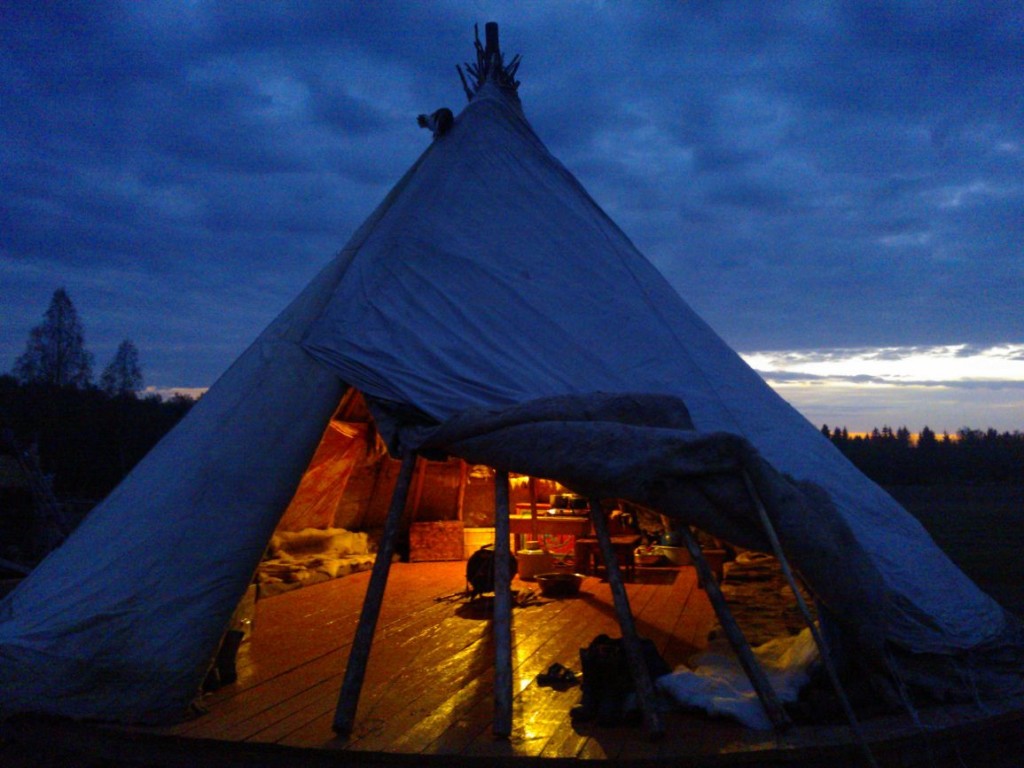 Жилище коренного народа севера, ненцев, называется:
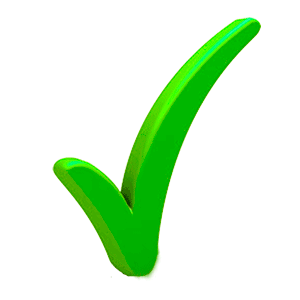 1.Чум2. Дом3. Юрта
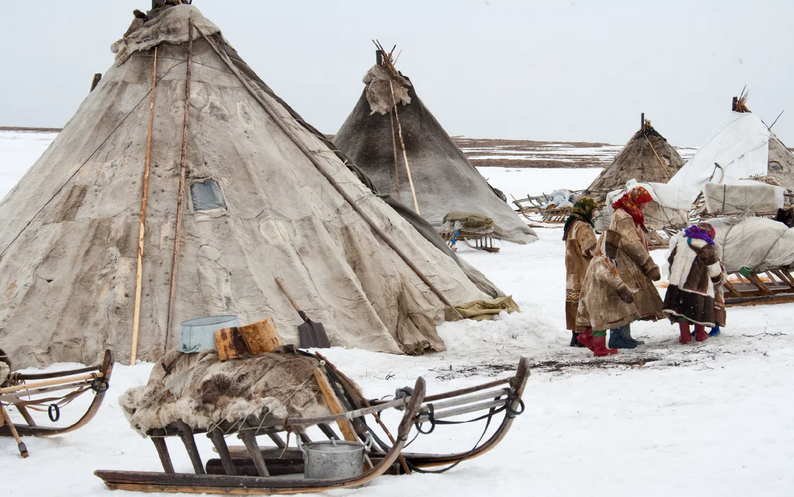 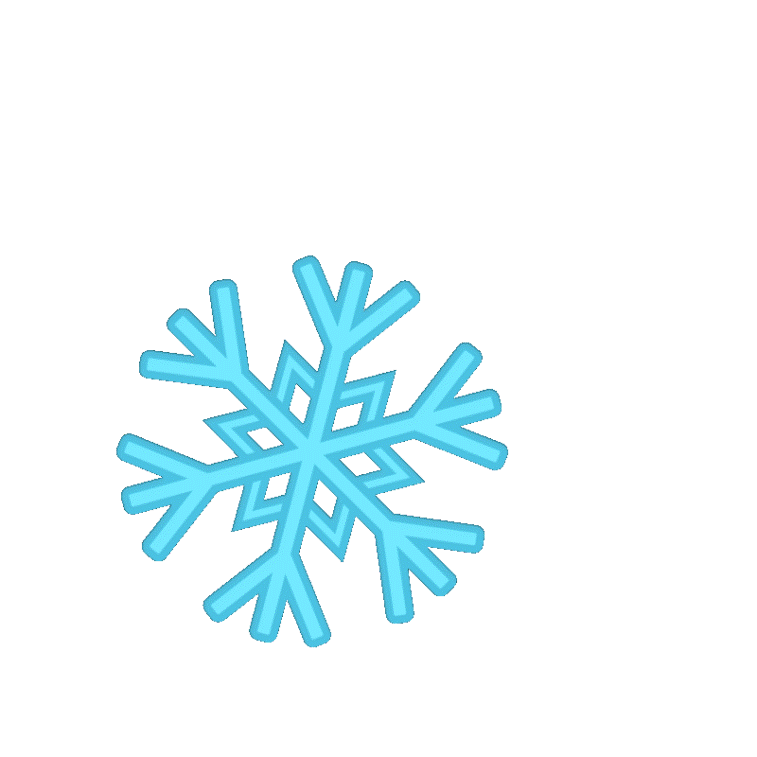 Ненецкая «шоколадка» это ...
1. Ненецкий узор
2. Обычный шоколад
3. Свежезамороженная печень оленя нарезанная пластами
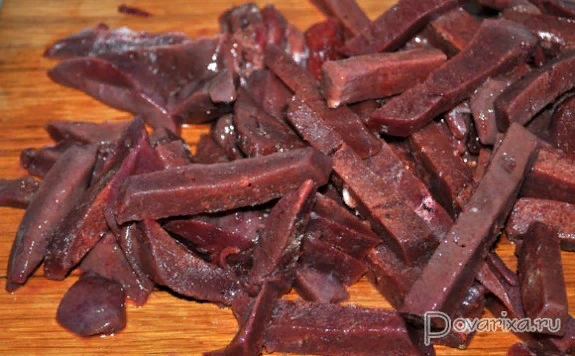 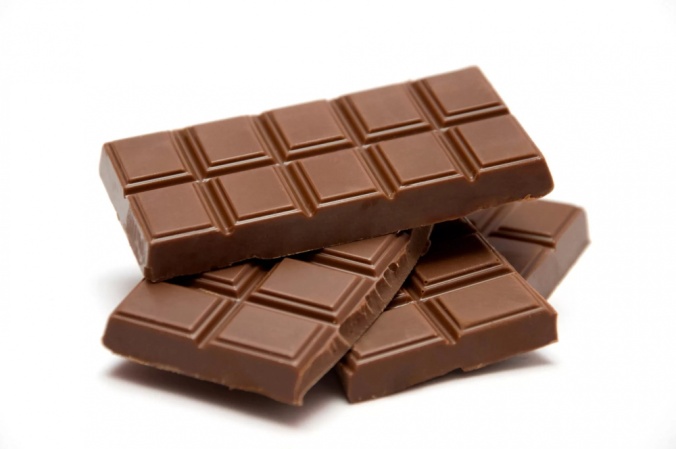 Ненецкая «шоколадка» это ...
1. Ненецкий узор
2. Обычный шоколад
3. Свежезамороженная печень оленя нарезанная пластами
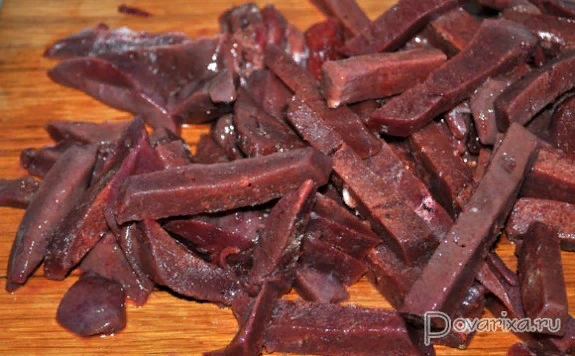 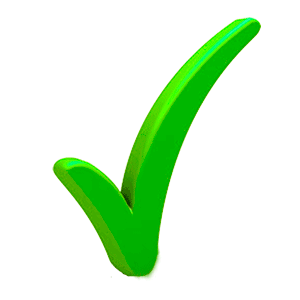 Кусочки мороженной рыбы, нарезанные тонкими пластинками это ...
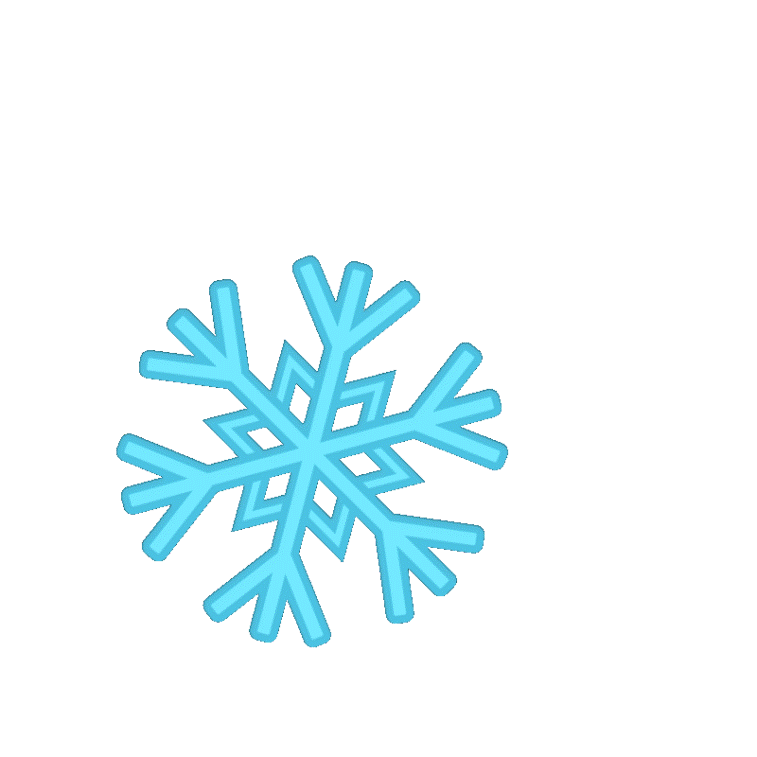 Евэй
2. Строганина
3. Отварная рыба
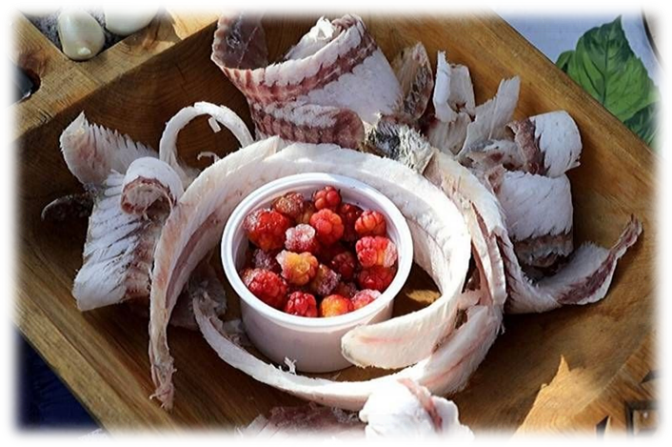 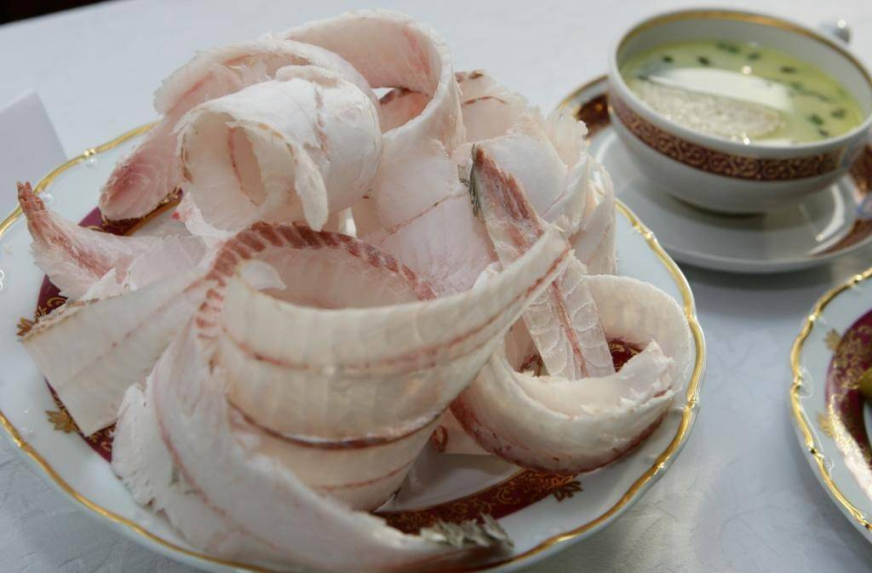 Кусочки мороженной рыбы нарезанные тонкими пластинками это…
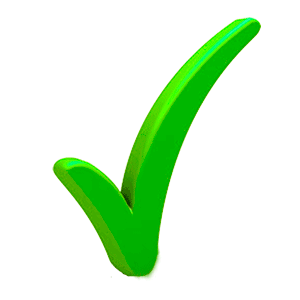 Евей
2. Строганина
3. Отварная рыба
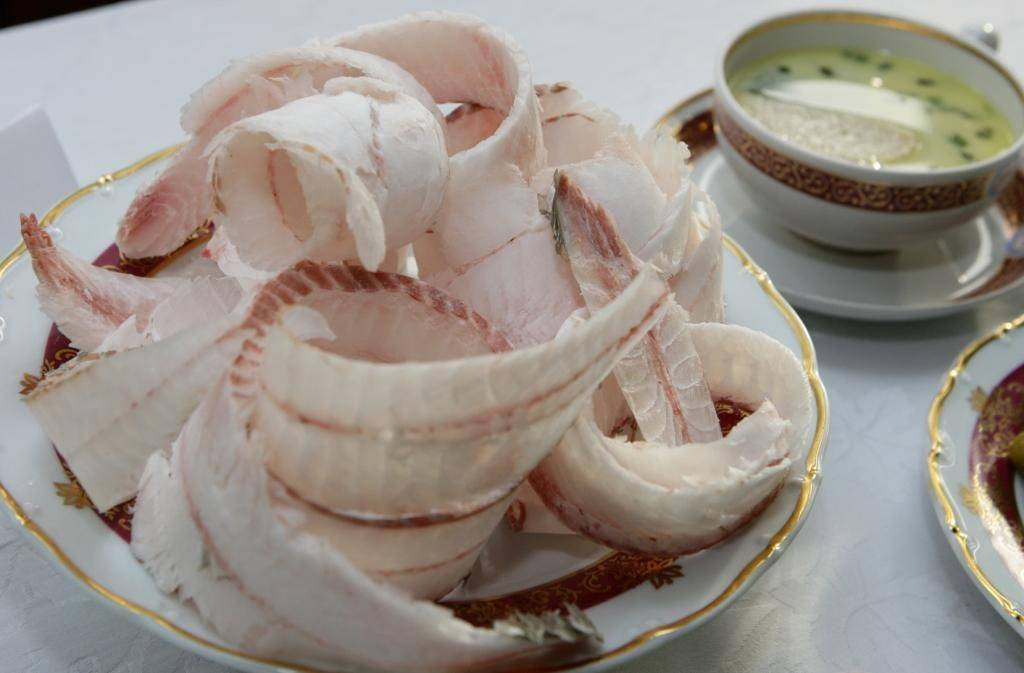 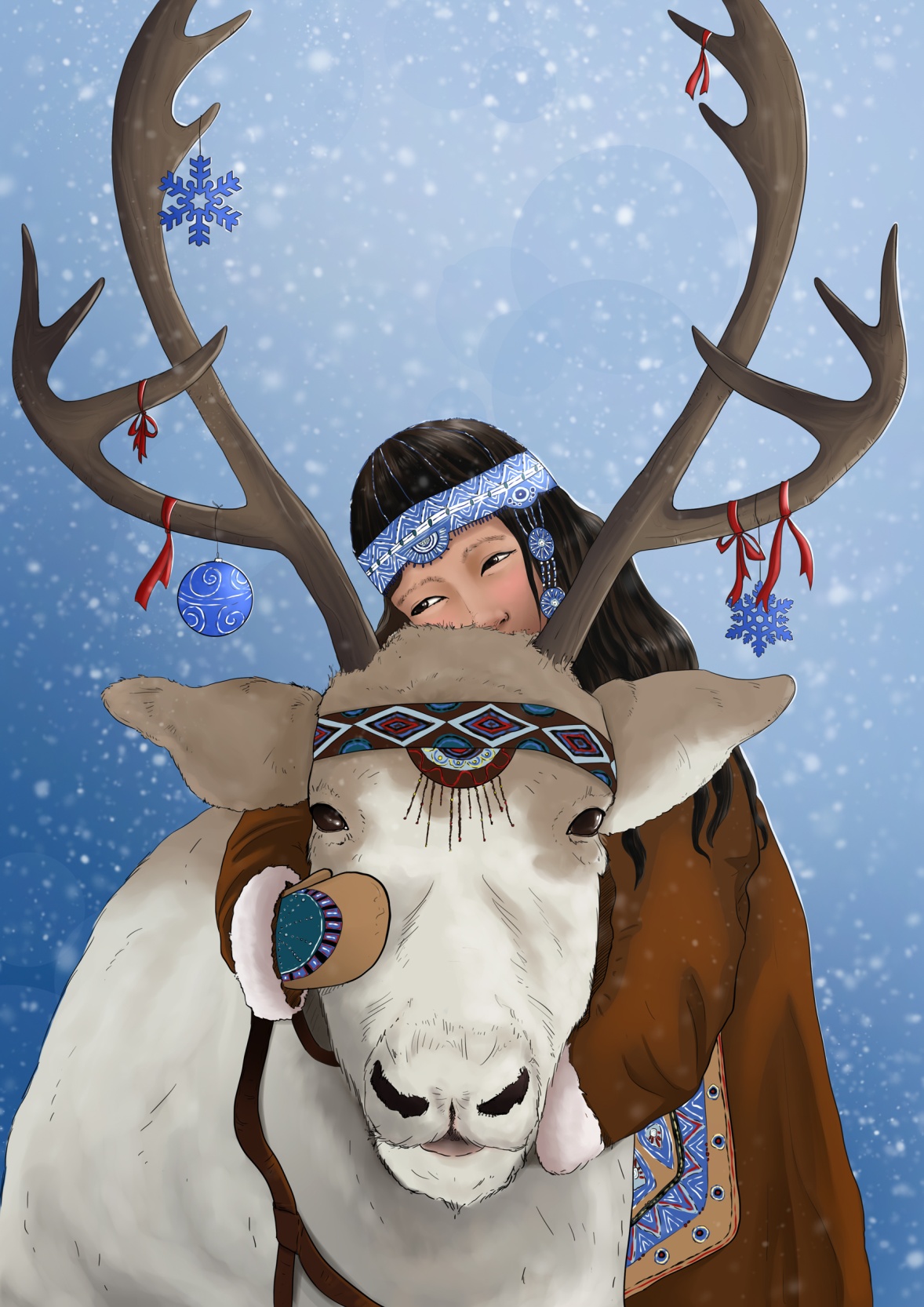 Bravo!Très bien joué
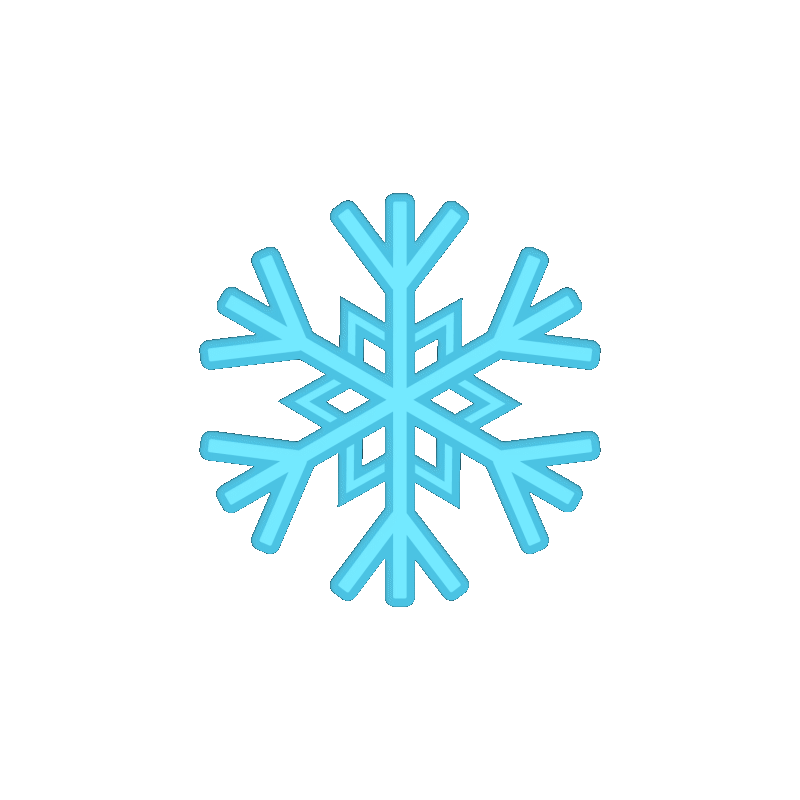